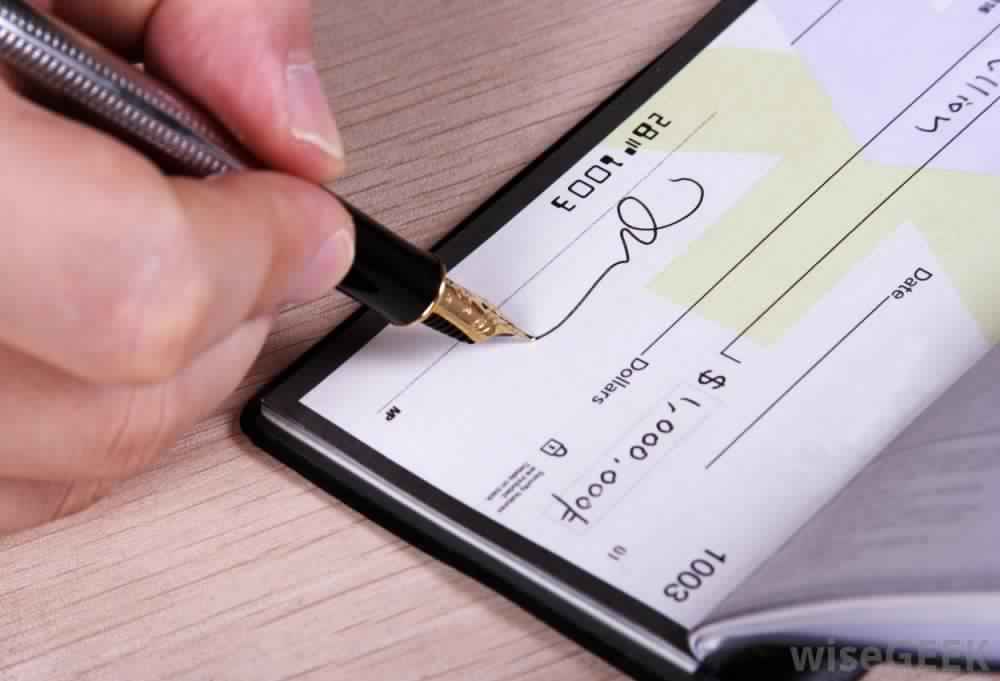 Tazwiry
Team Name: Pixtective

Team Members: 
Hatem Herzawy
Caroline Kamal
Diana Salama
Sylvia El maraghy
2
Have you ever thought of the amount of fraud that happens from signature verification ?

60%
3
Business case
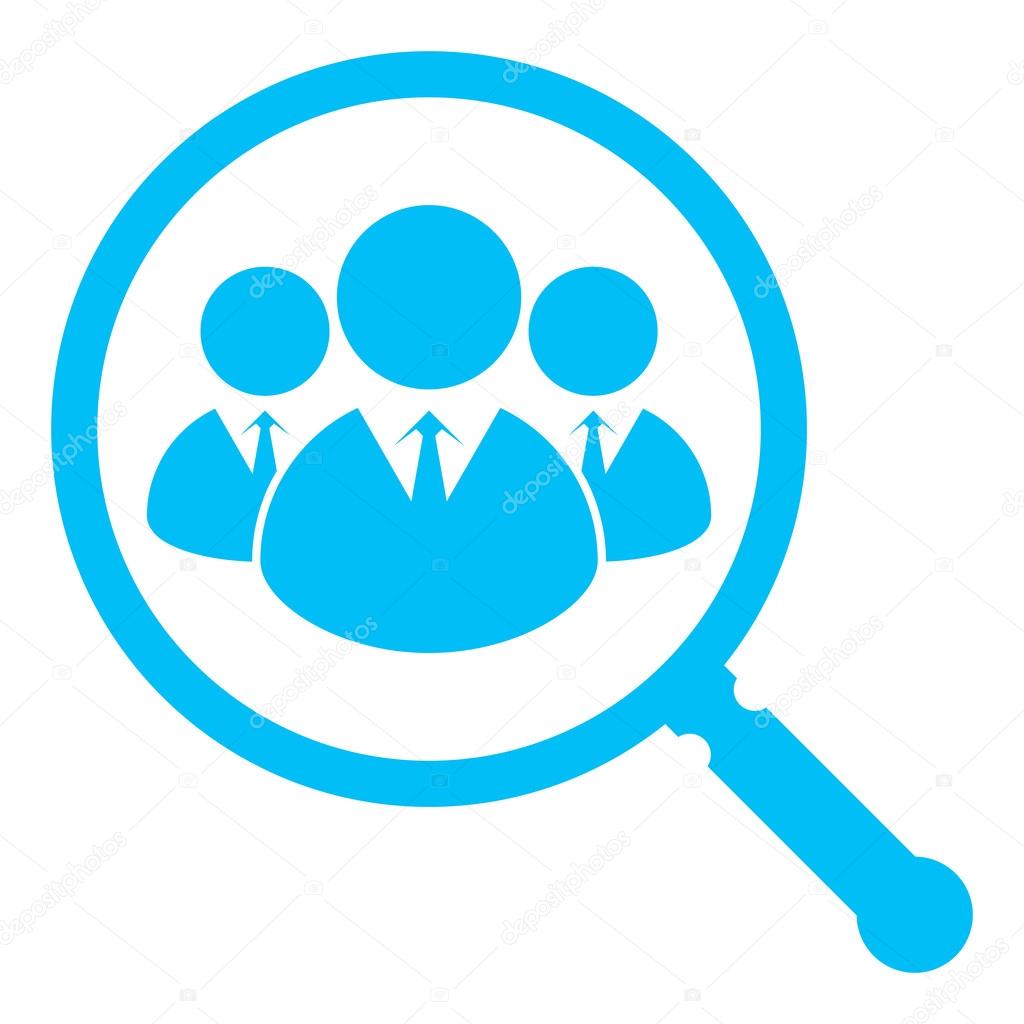 Cost of time consumed to verify the signature 

Cost of Fraud ( Cost of Human Error )

Turn around time for signature verification

Inefficient allocation of front liners time.
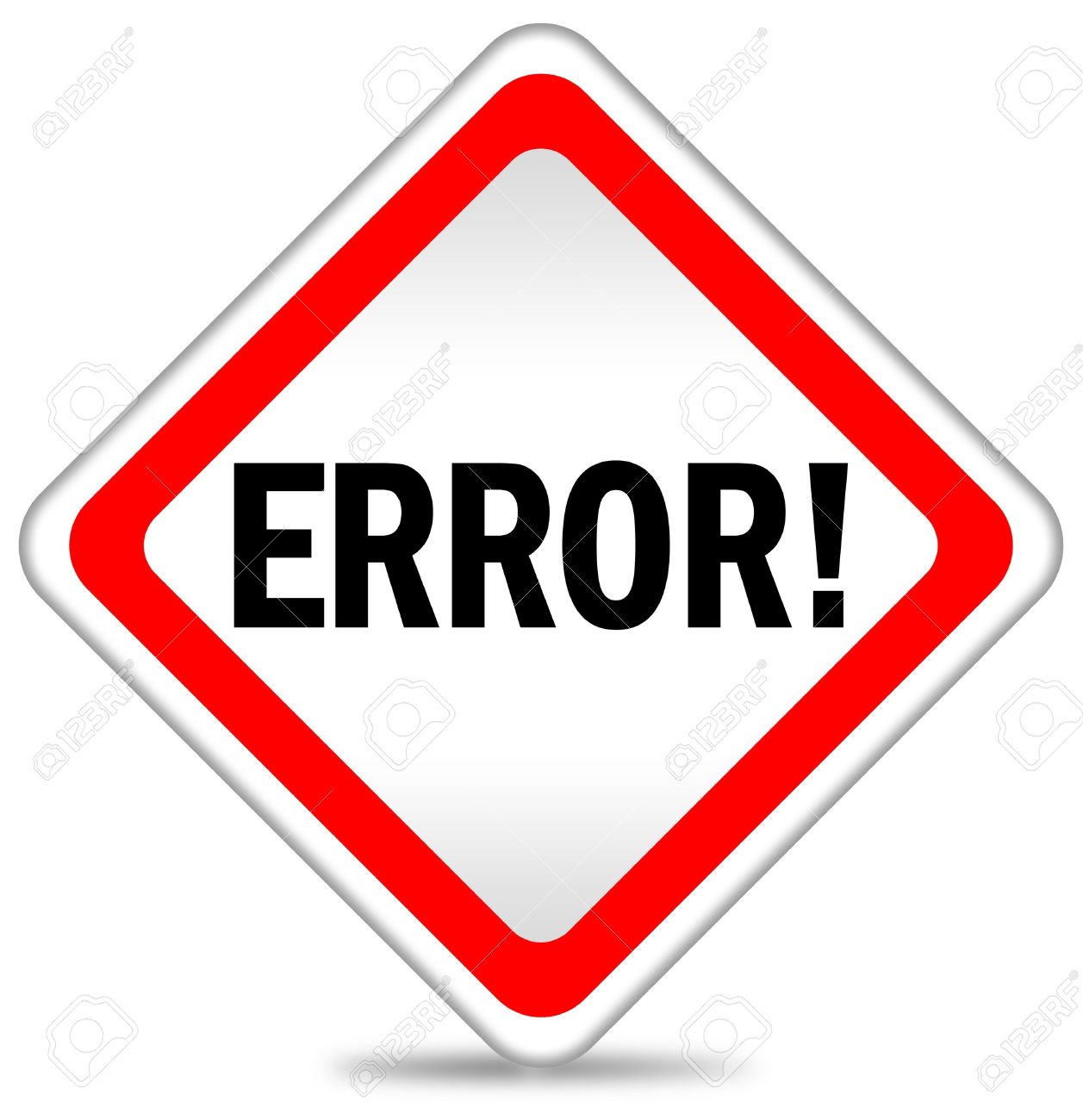 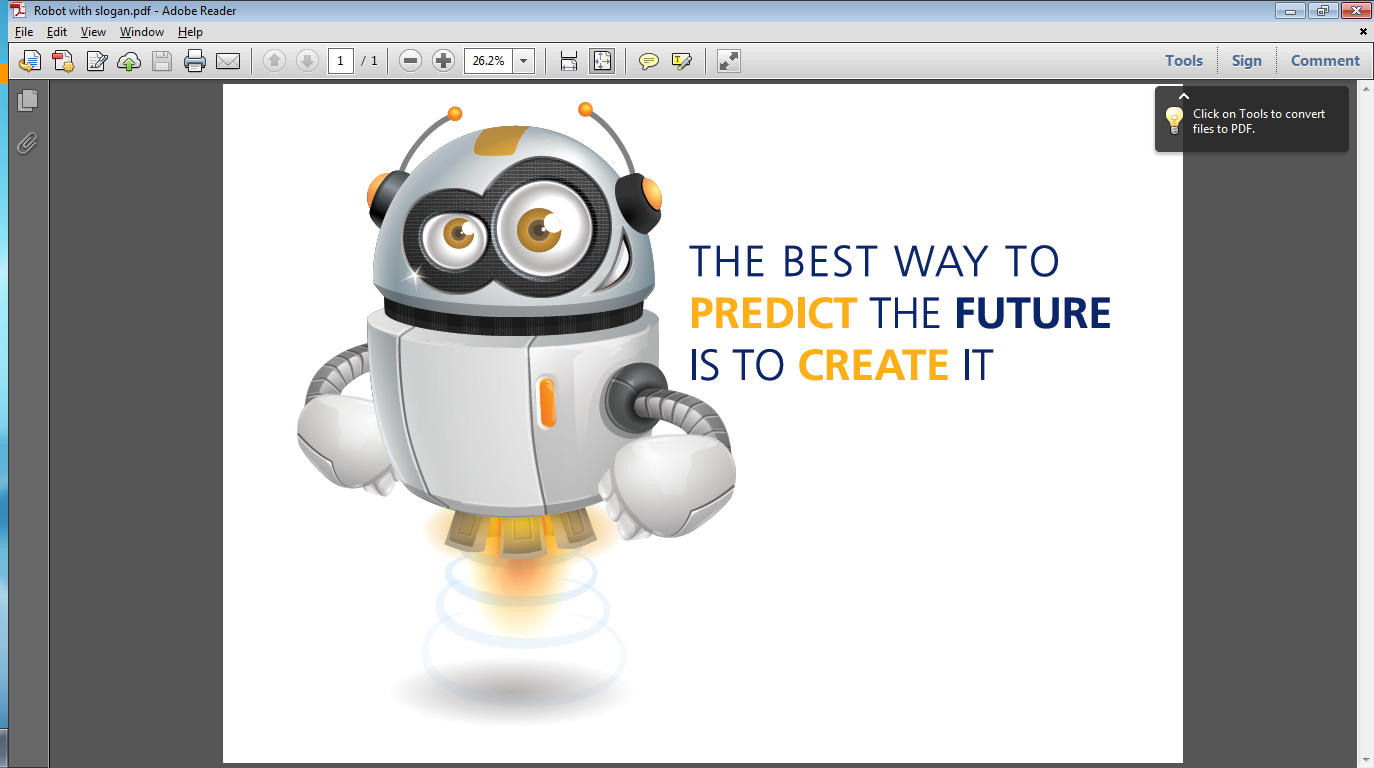 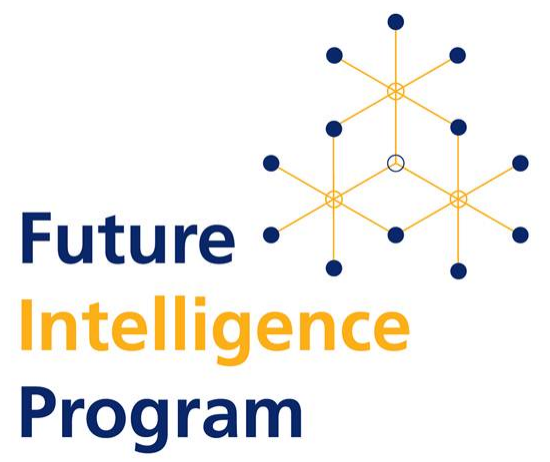 4
Solution
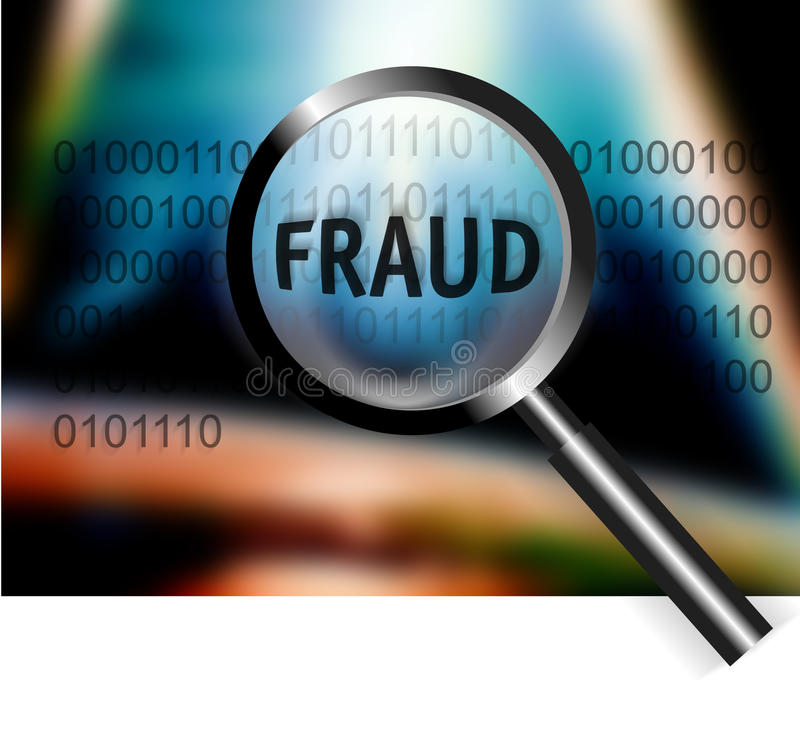 Tazwiry’s role is identifying the signature authenticity by identifying the writer’s signature. 

How it works: 
Feature extraction of each writer’s signature style an match each writer’s style to detect the accuracy, if accuracy is high enough then the signature is correct, otherwise it’s fraud.
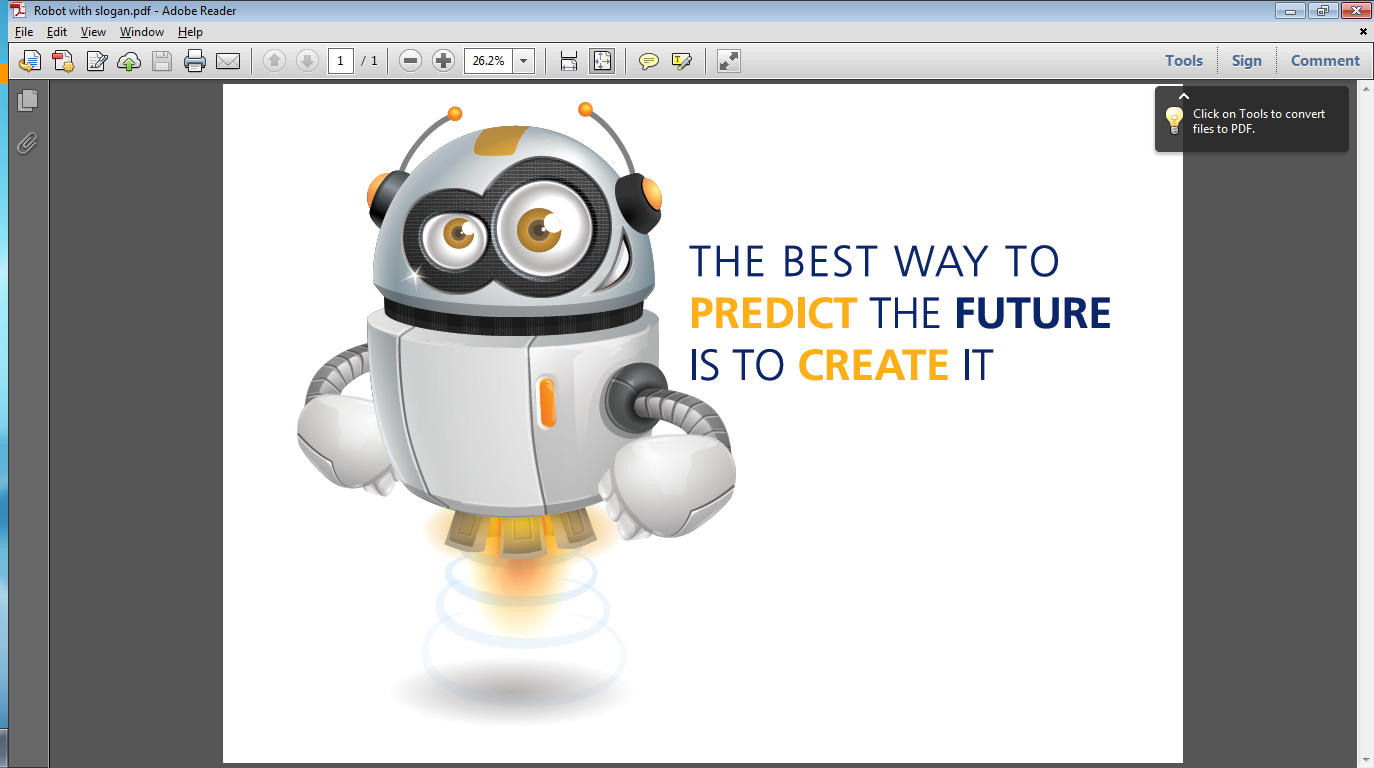 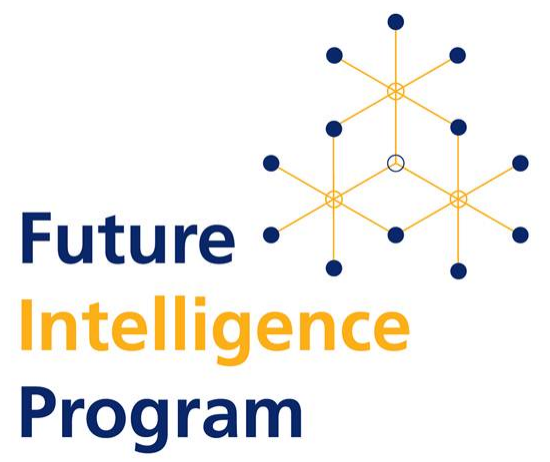 5
Benefits
Tazwiry is more accurate than manually checking for fraud.
Tazwiry is more secure.
 Tazwiry saves time, effort and cost 
Tazwiry can detect the type of forgery if found.
Tazwiry ensuring Customer satisfaction.
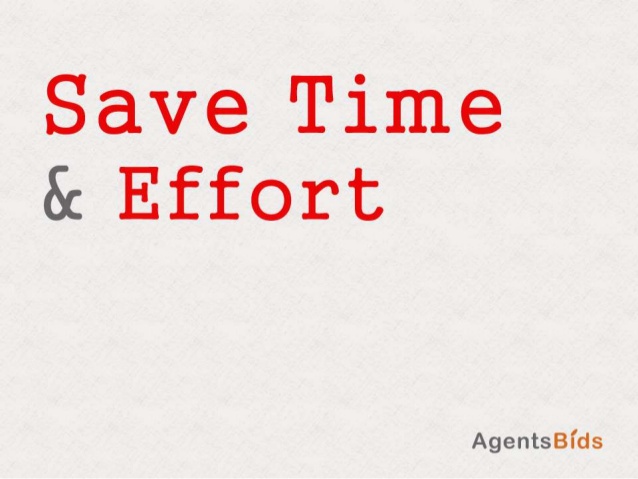 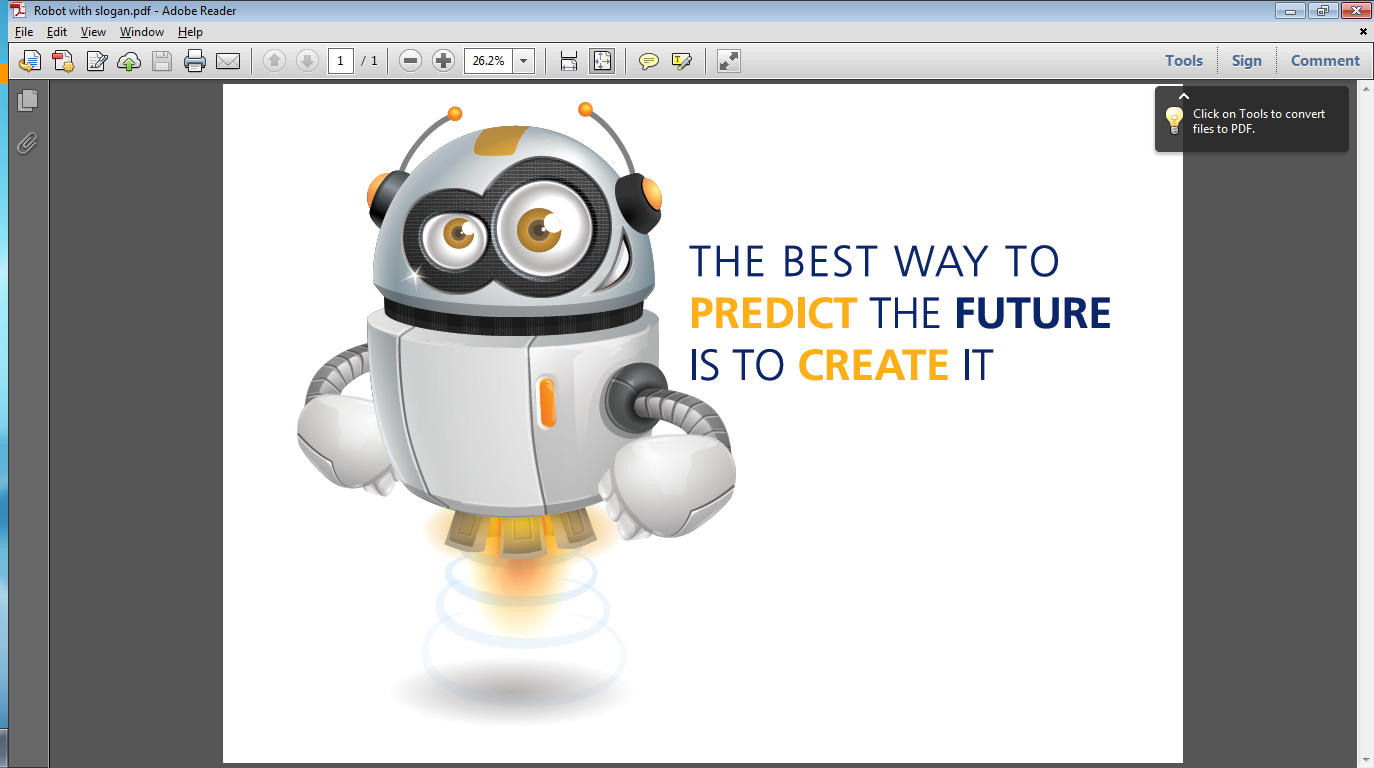 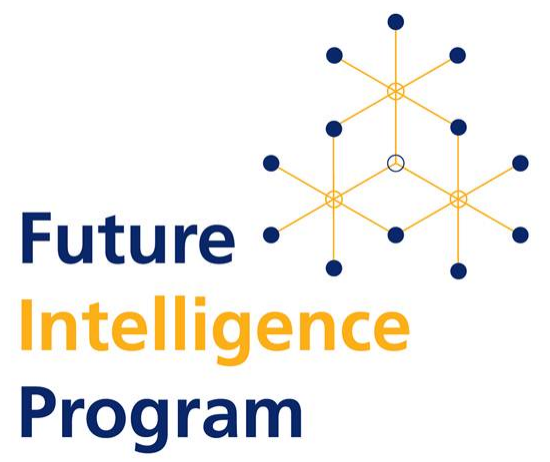 Thank You.